Подготовительная группа √8
Воспитатели: Пятова М.С., Севрикова А.В.
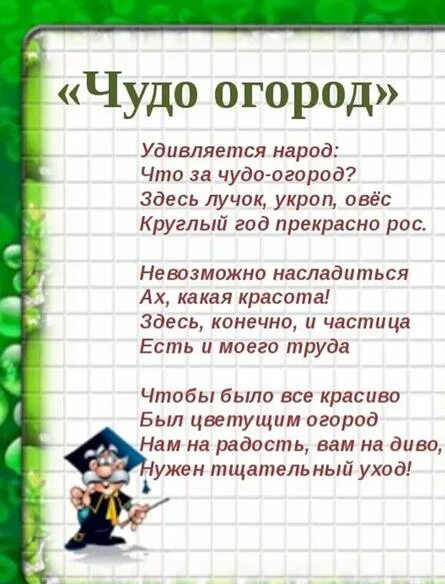 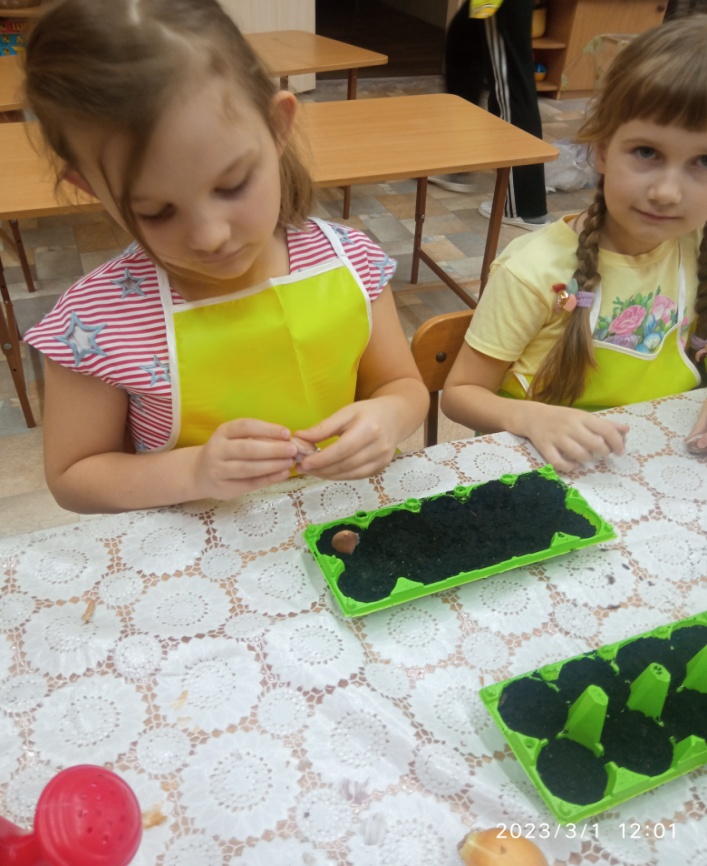 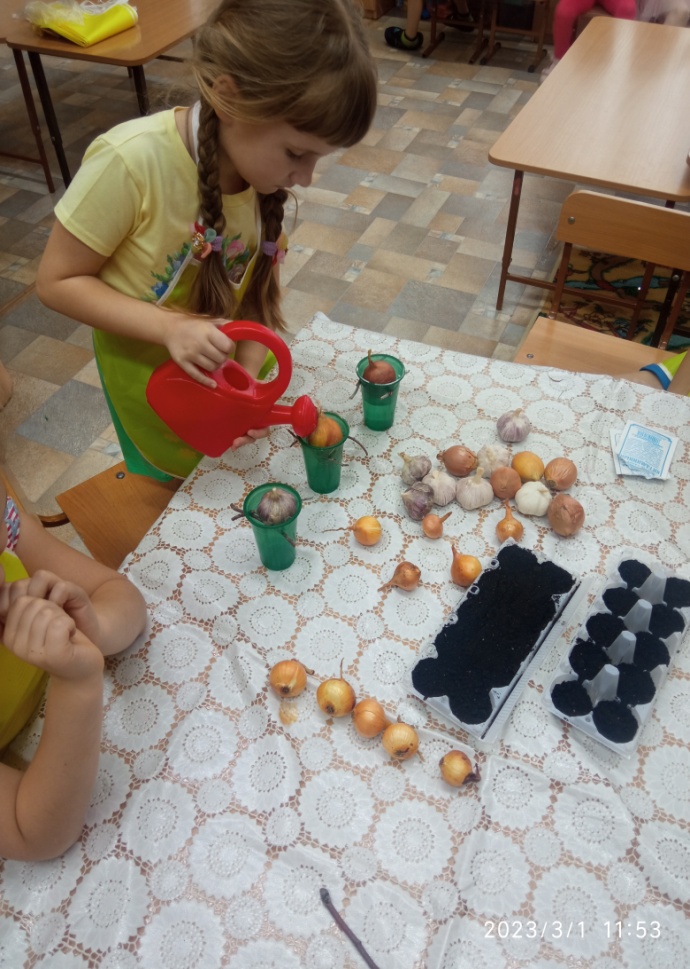 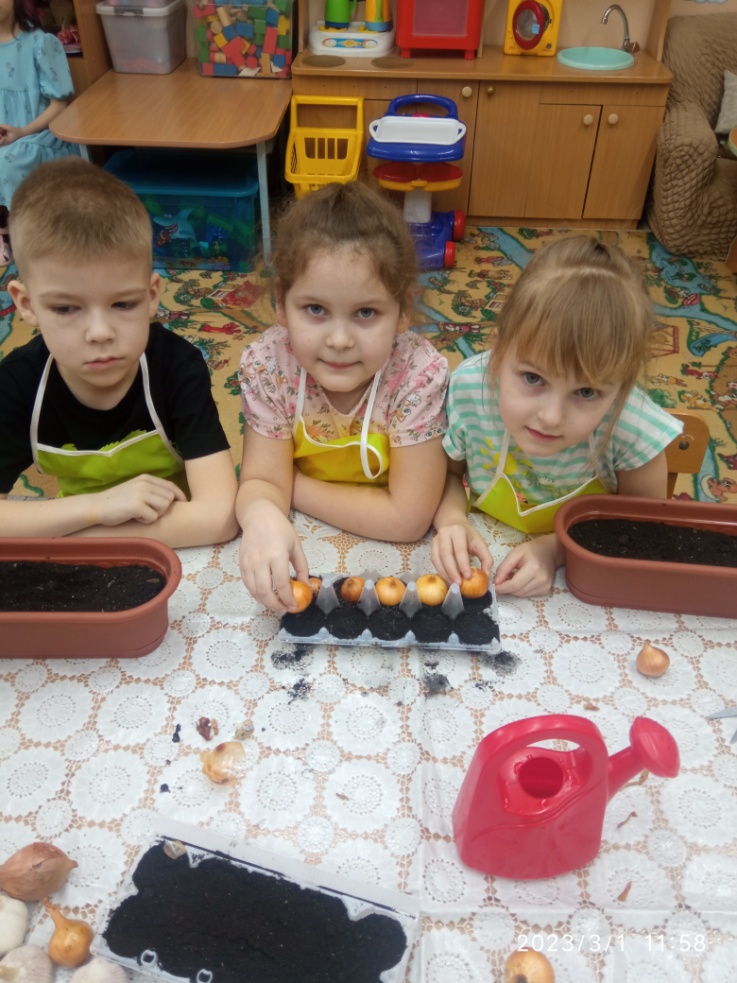 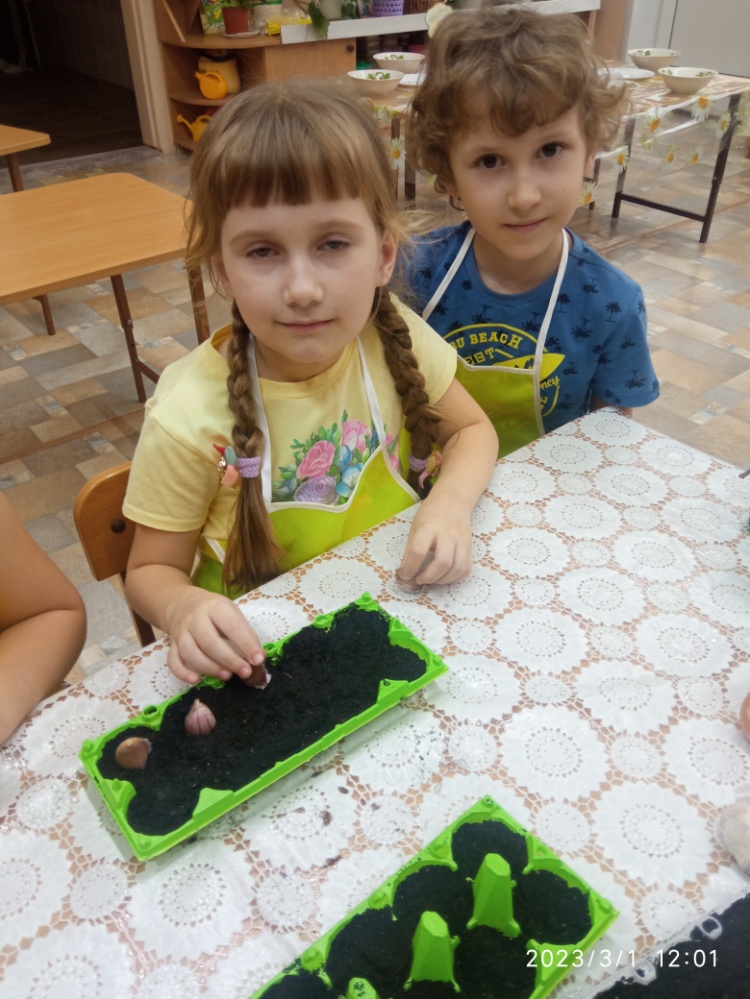 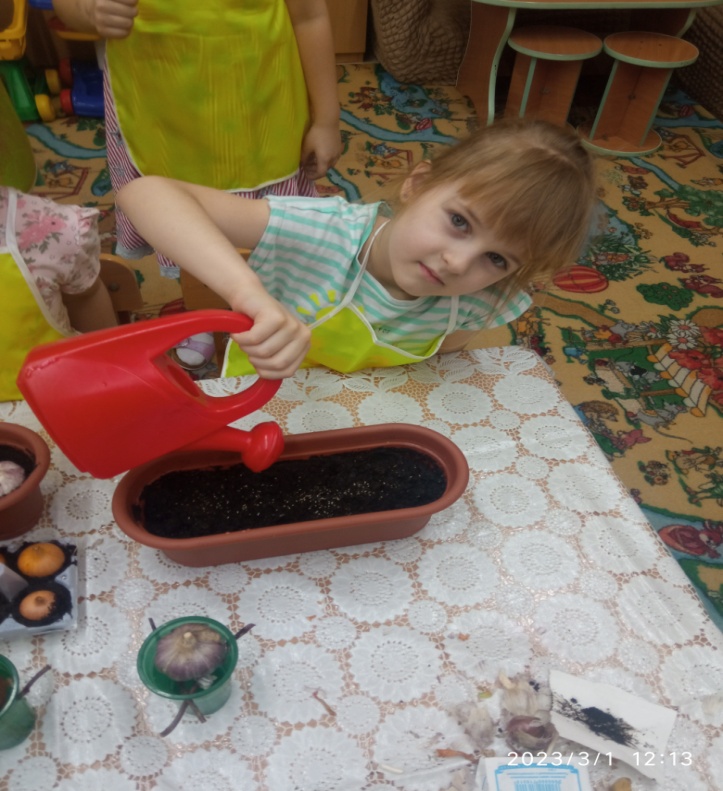 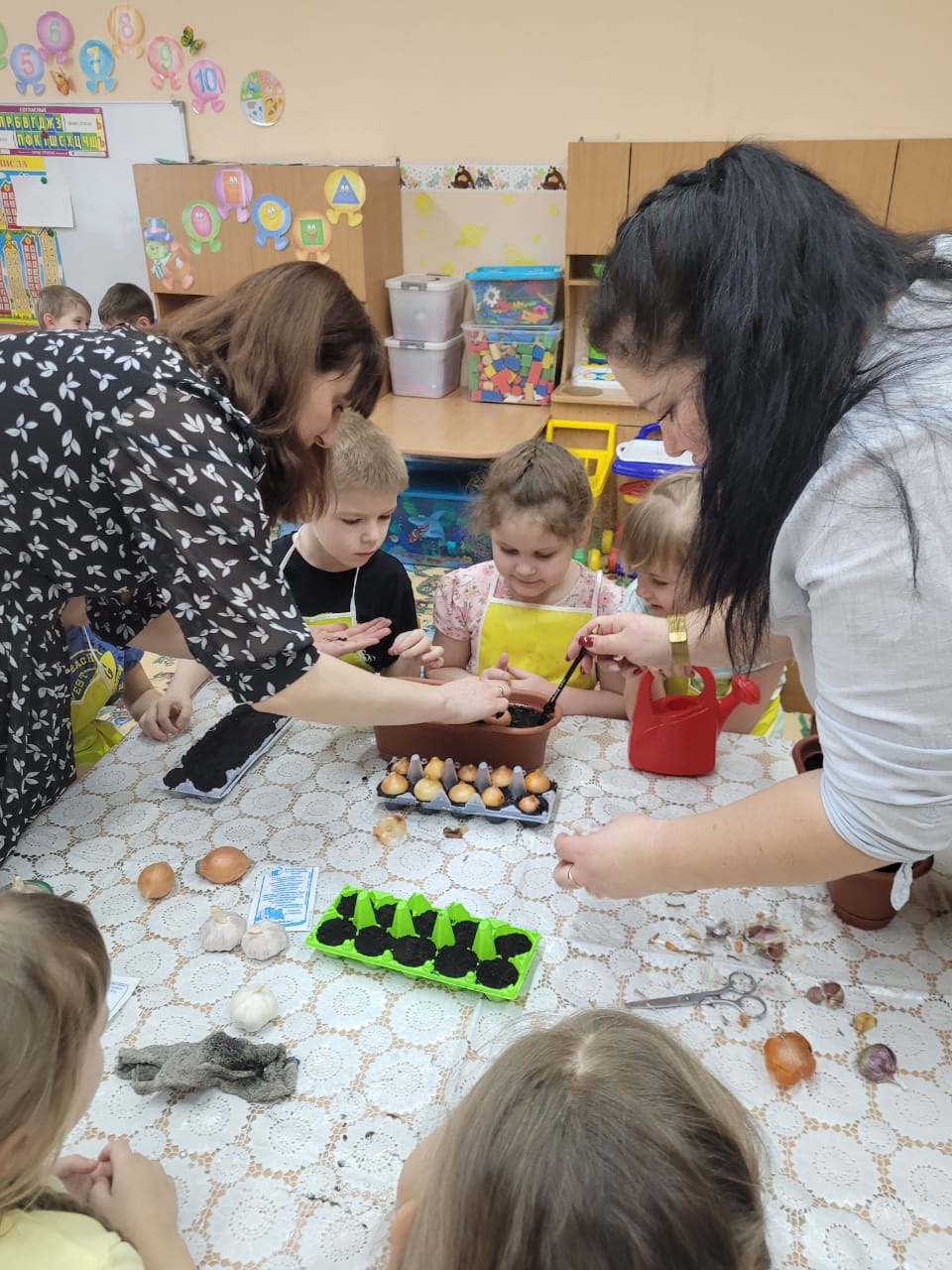 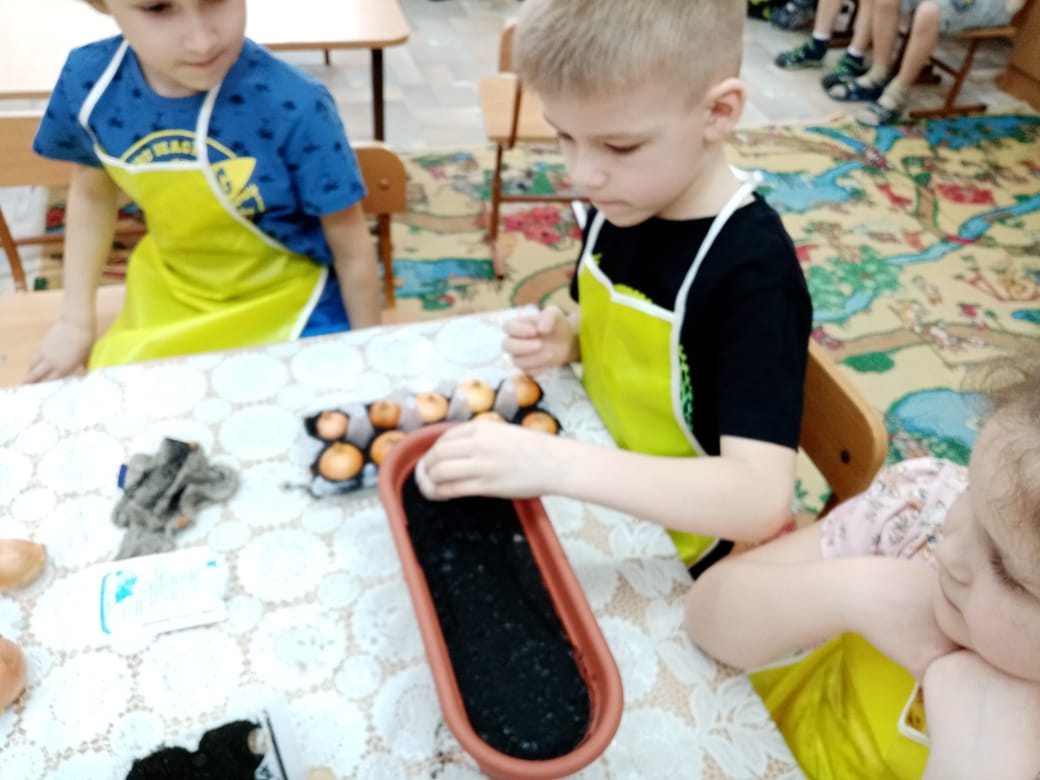 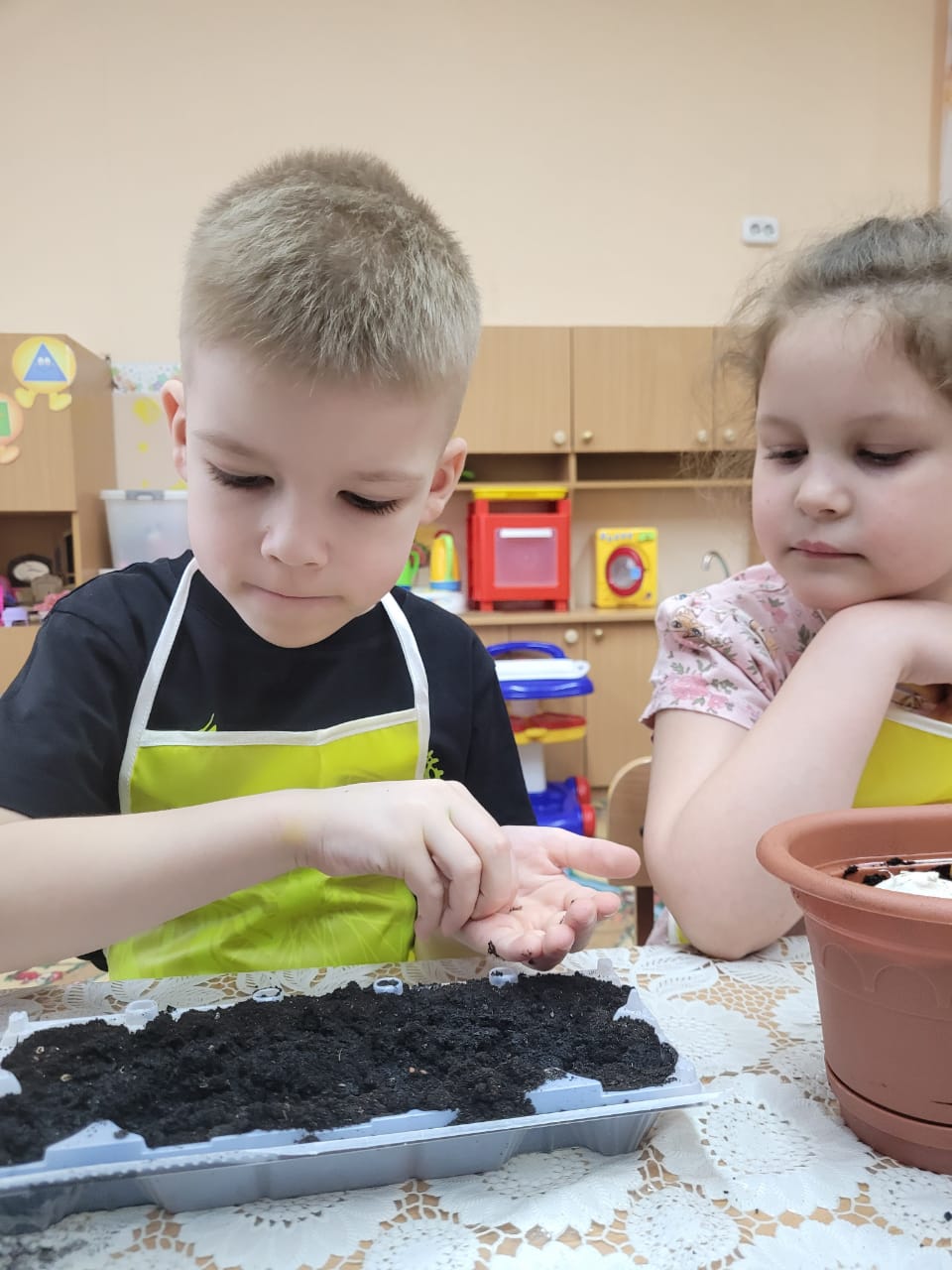 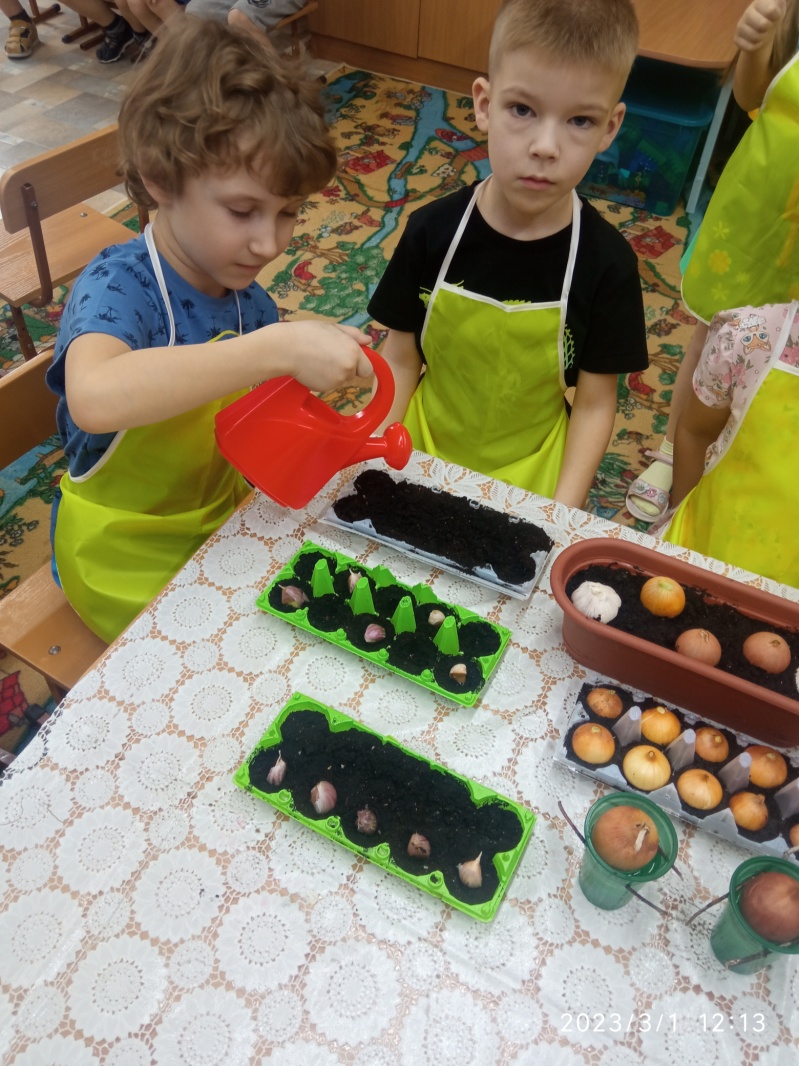 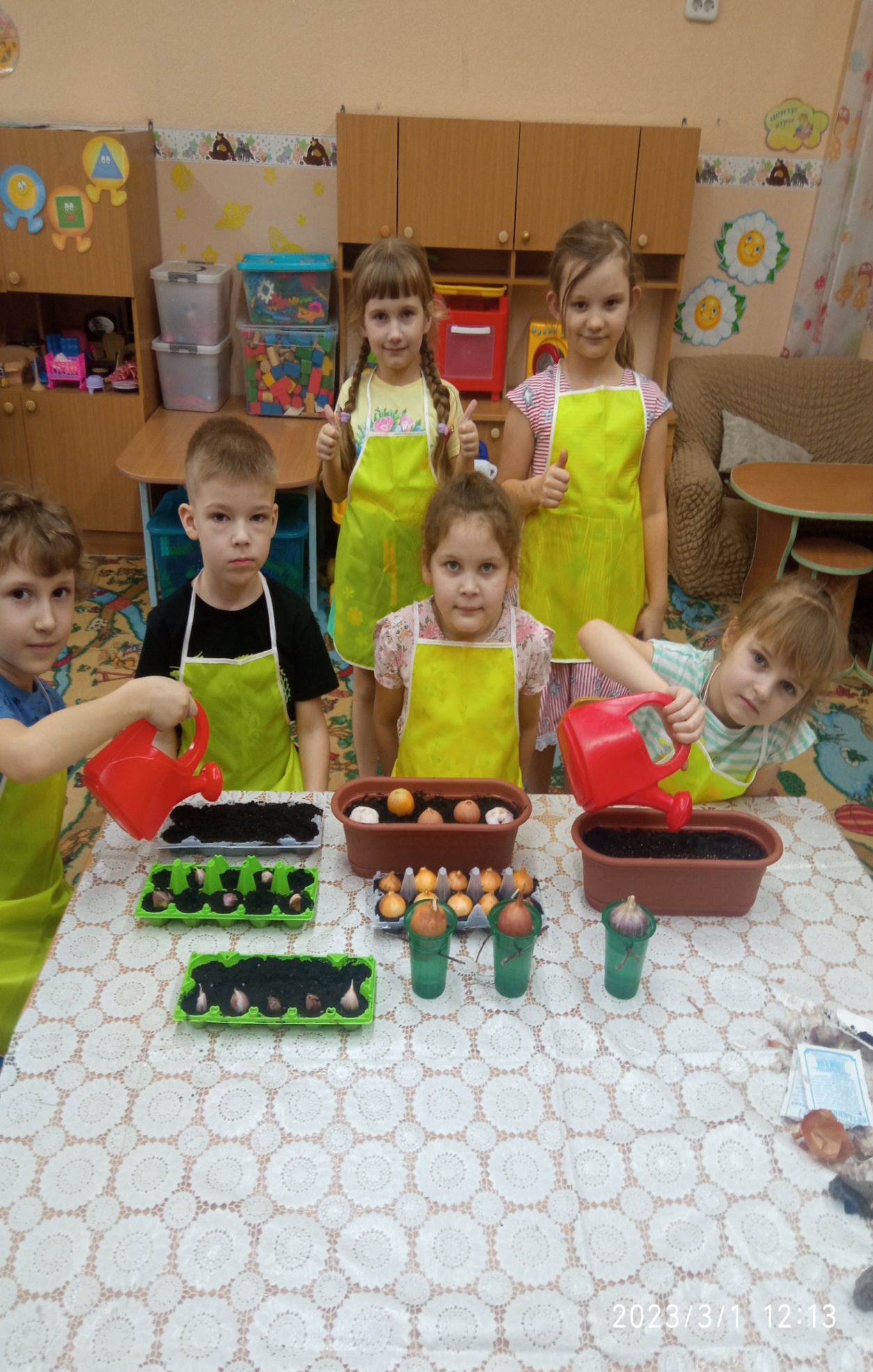 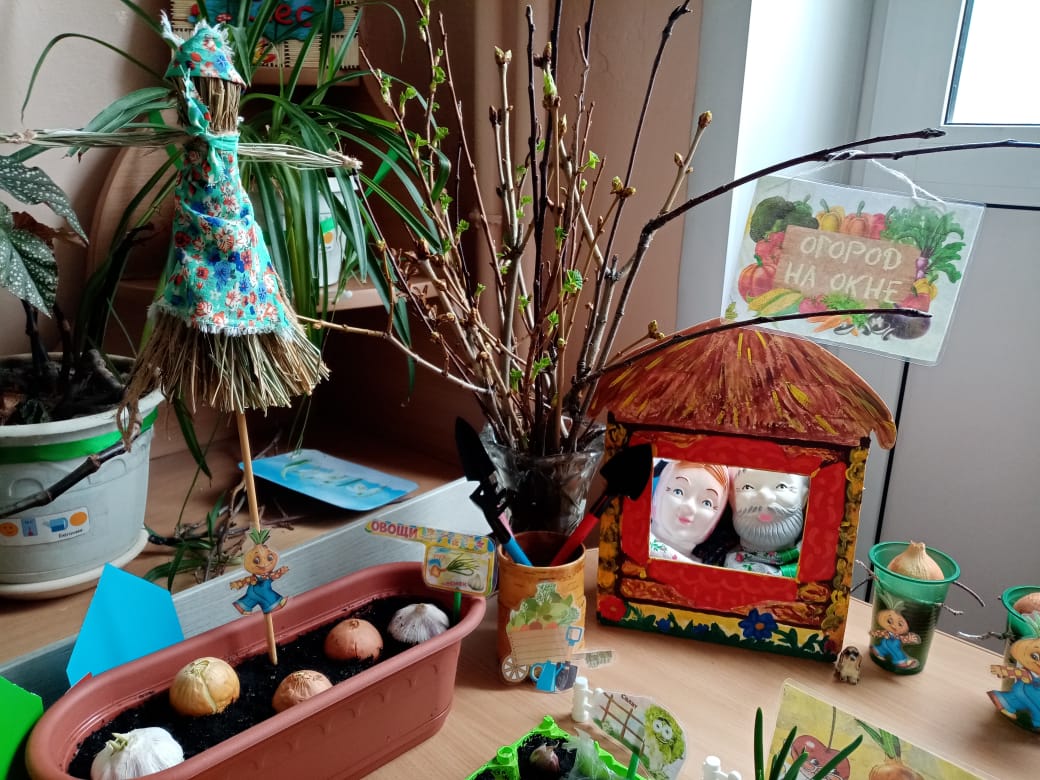 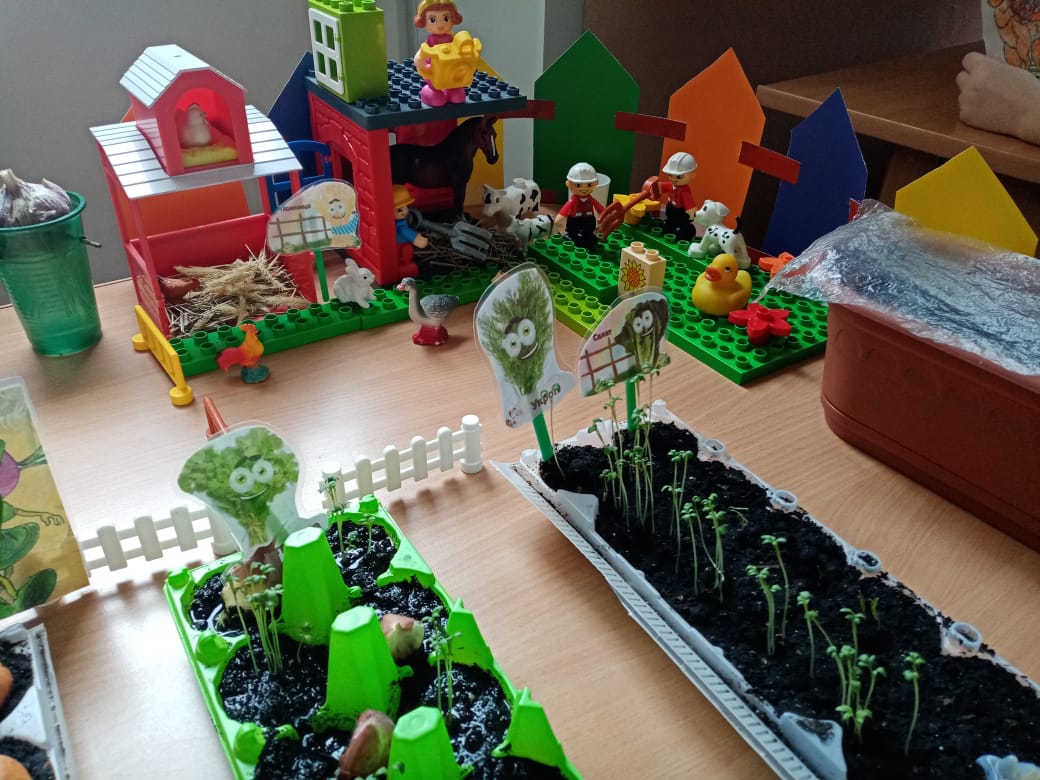 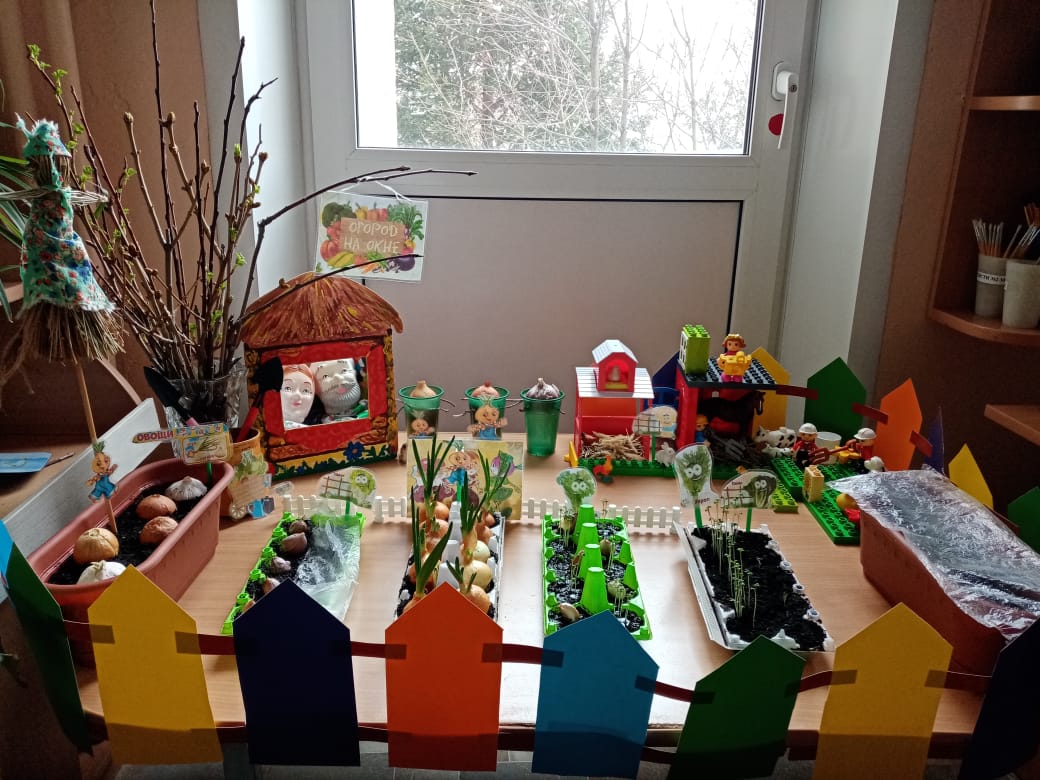